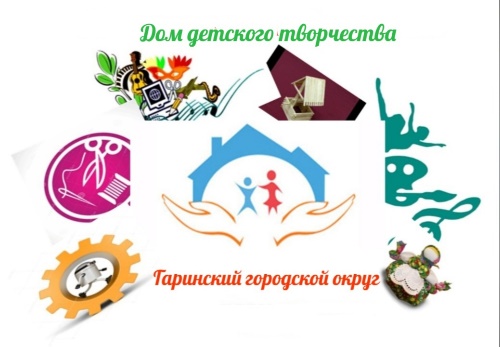 Муниципальное казенное учреждение 
дополнительного образования Дом детского творчества 
Детская юношеская спортивная школа
Наставничество в дополнительном образовании
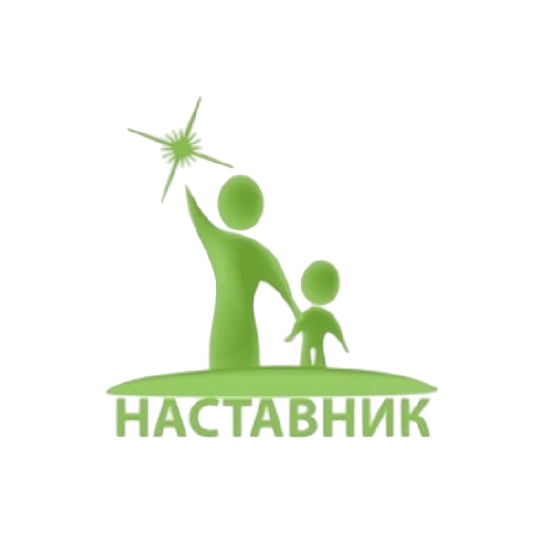 Составитель:
Тренер-преподаватель
А.А. Лукоянов
п. Гари 2022г.
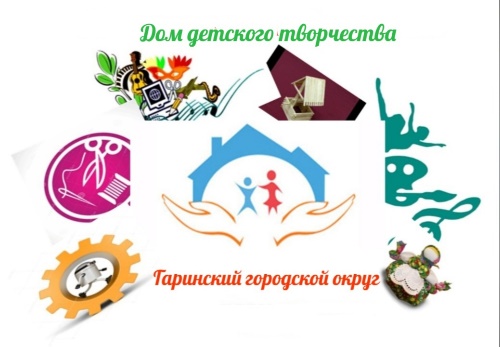 Содержание:
Цель наставничества
Понятийный аппарат
Основные этапы наставничества в ДО
Типы наставничества
Формы наставничества
Ожидаемые результаты организации работы обучающихся–наставников:
Характеристика участников формы наставничества «Ученик – ученик».
Механизмы поощрения наставников
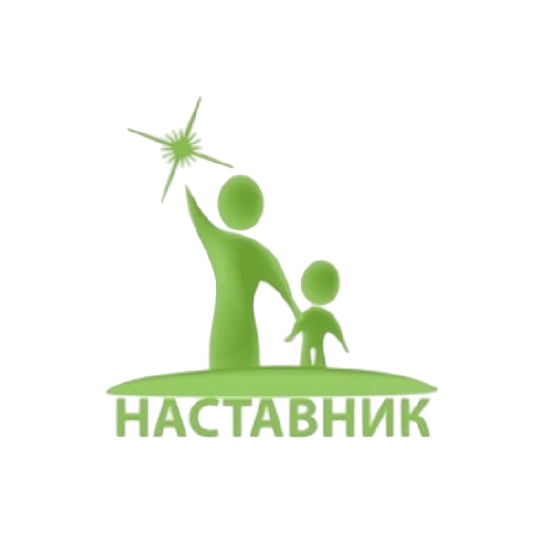 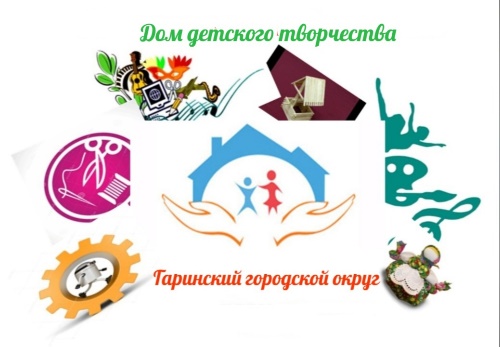 Целью - наставнической деятельности в системе дополнительного образования является воздействие на формирующуюся личность, направленное на ее продуктивное развитие и социальную адаптацию путем передачи опыта наставника наставляемому. Акцент наставничества в дополнительном образовании делается на взаимодействие, осуществляемое в неформальной обстановке и несвязанное с официальными отношениями которое позволяет достичь максимально эффективных результатов воздействия на ребёнка.
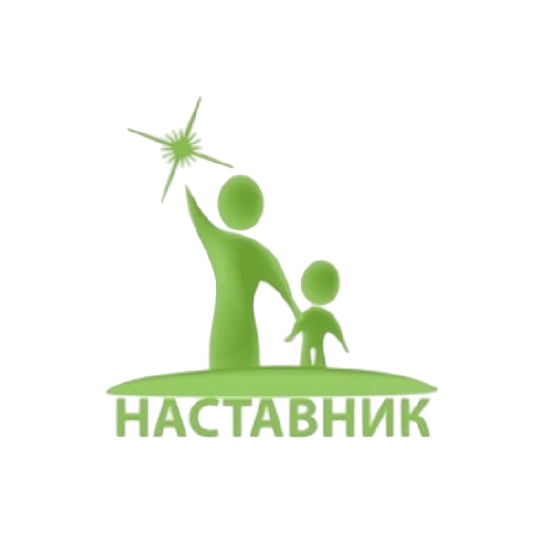 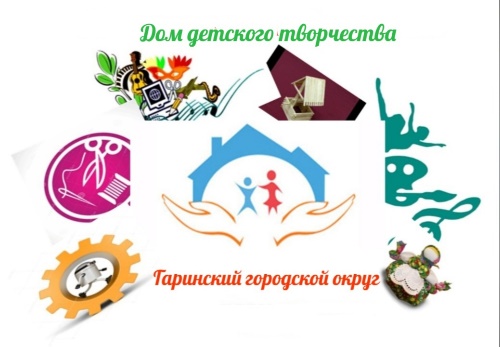 Наставничество — способ передачи знаний, умений, навыков от более опытного и знающего, предоставление помощи и совета детям и подросткам, оказание им необходимой поддержки в социализации и взрослении.
Наставническая деятельность – комплекс мероприятий и формирующих их действий, направленный на организацию взаимоотношений наставника и наставляемого в конкретных формах для получения ожидаемых результатов.
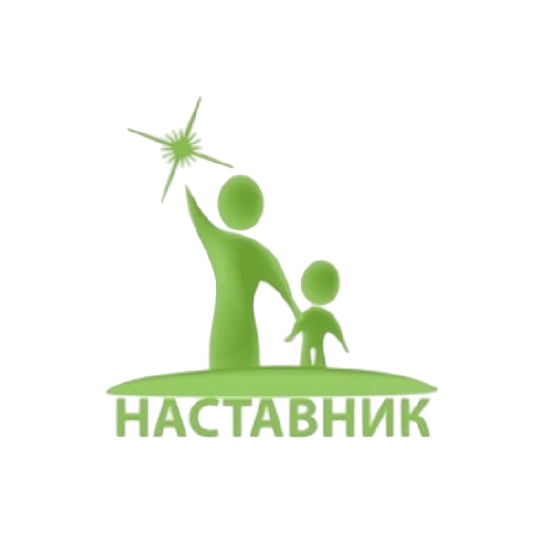 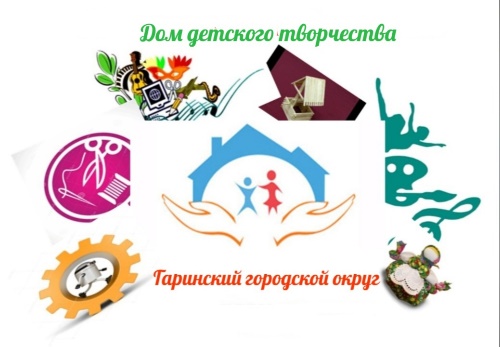 Наставник – человек, обладающий определенным опытом и знаниями, высоким уровнем коммуникации, имеющий успешный опыт в достижении жизненного, личностного и профессионального результата, готовый и стремящийся помочь своему подопечному приобрести опыт, необходимый и достаточный для самореализации и самосовершенствования наставляемого. Наставник помогает ребёнку поставить личную цель, формируется готовность к саморазвитию.
Наставляемый – ребёнок, который через взаимодействие с наставником и при его помощи и поддержке решает конкретные жизненные, личные и профессиональные задачи, приобретает новый опыт и развивает новые навыки и компетенции.
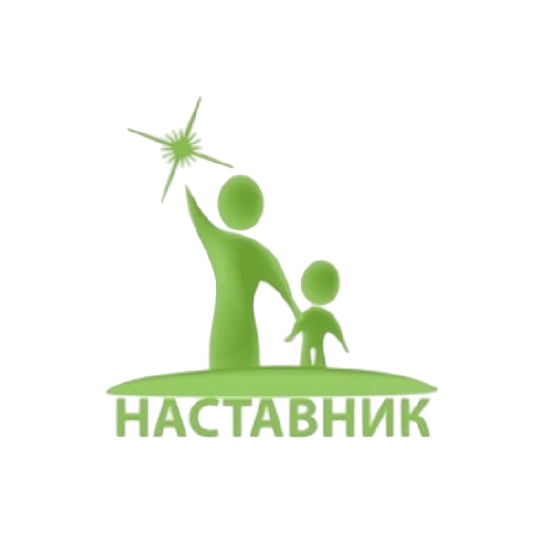 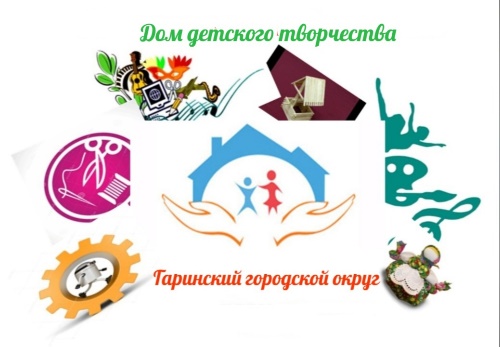 Основные этапы наставничества в ДО
Подготовка условий для запуска программы наставничества;
Формирование базы наставляемых;
Формирование базы наставников; 
Отбор и обучение наставников; 
Формирование наставнических пар / групп; 
Организация работы наставнических пар / групп; 
Завершение наставничества;
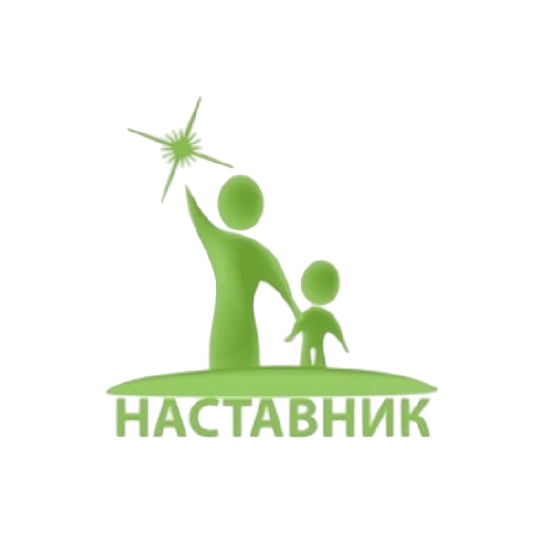 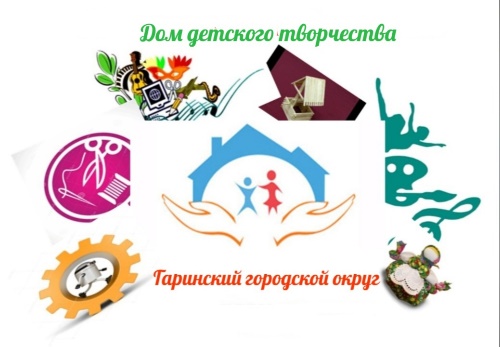 Типы наставничества:
Скрытое – когда наставник воздействует на обучающегося не заметно для второго;
Открытое – двустороннее взаимодействие наставника и обучающегося;
Индивидуальное – когда все силы направлены на воспитание одного обучающегося;
Наставничество является двусторонним процессом: с одной стороны – деятельность наставника, с другой – деятельность обучающегося, воспитанника. Этот процесс носит субъект-субъективный характер и является одной из разновидностей педагогического взаимодействия.
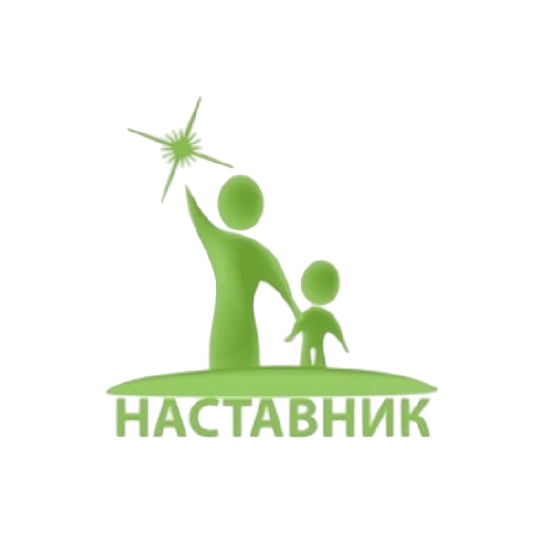 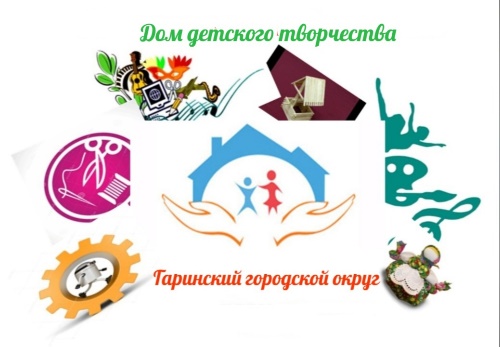 Формы наставничества:
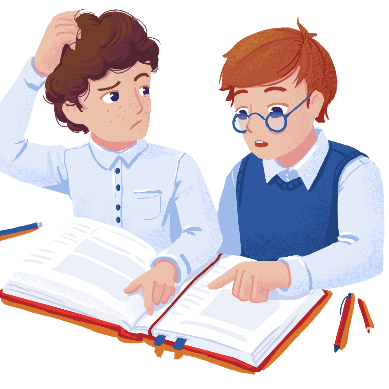 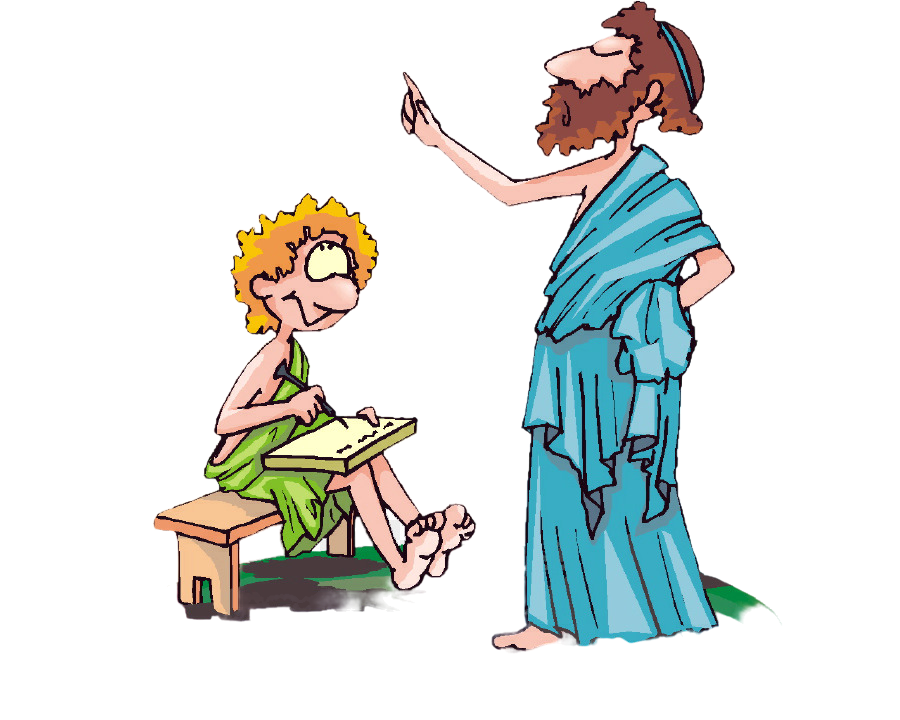 «ученик – ученик»;
«учитель – ученик/студент»;
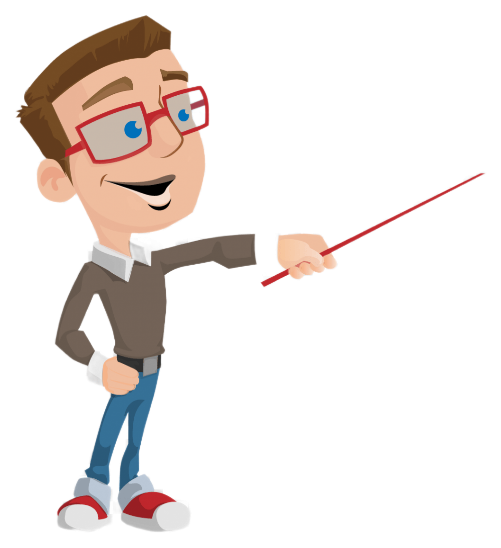 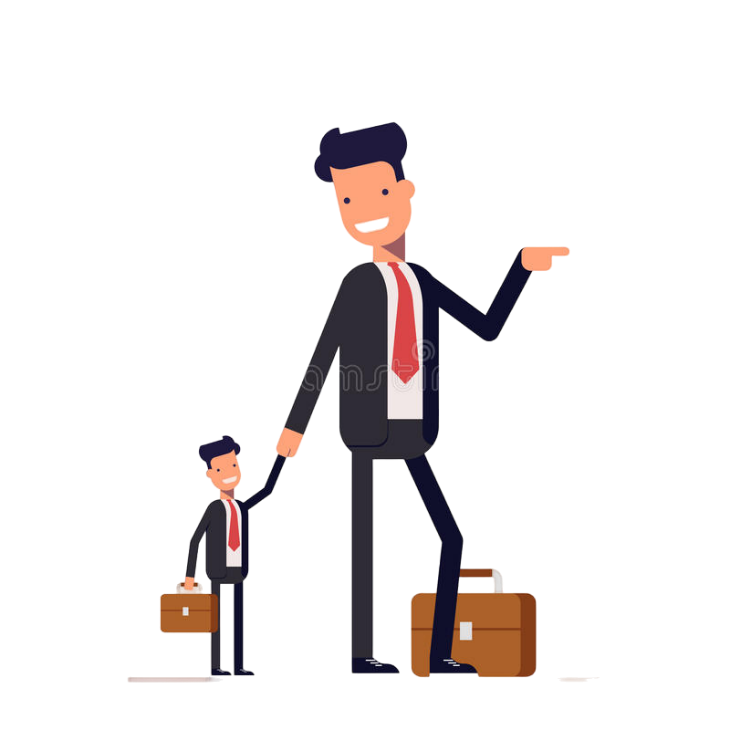 «студент – ученик»;
«работодатель – ученик/студент».
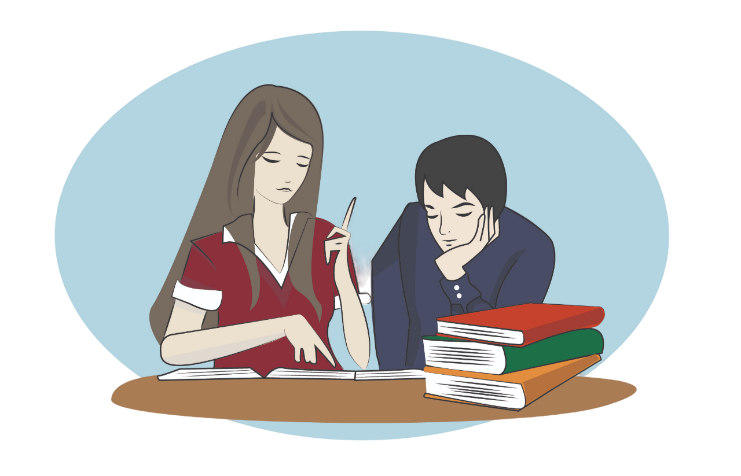 «студент – студент»;
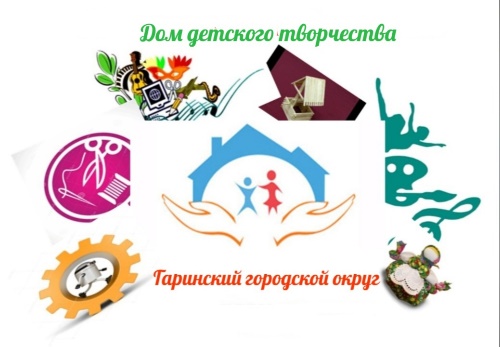 Ожидаемые результаты организации работы обучающихся–наставников:
увеличение объема обучающихся включенных в социальные, культурные и образовательные процессы организации;
повышение социального имиджа учреждения дополнительного образования; 
совершенствование необходимых компетенций обучающиеся и их стимулирование к культурному, интеллектуальному, физическому совершенствованию, самореализации. 
Оцениваемые результаты: 
повышение успеваемости и улучшение психоэмоционального фона внутри группы и как следствие образовательной организации;
 увеличение численности группы и сохранность контингента объединений, спортивных секций; 
высокая включенность в реализацию институциональных проектов и проектов на городском и региональном уровне; 
формирование корпоративной культуры общения среди сверстников, что позволит снизить конфликтность внутри коллектива обучающихся.
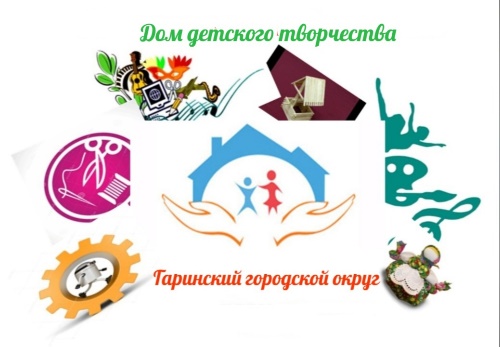 Вариации ролевых моделей внутри формы «ученик – ученик»
взаимодействие «успевающий – неуспевающий» 

взаимодействие «лидер – пассивный»
 
взаимодействие «равный – равному»
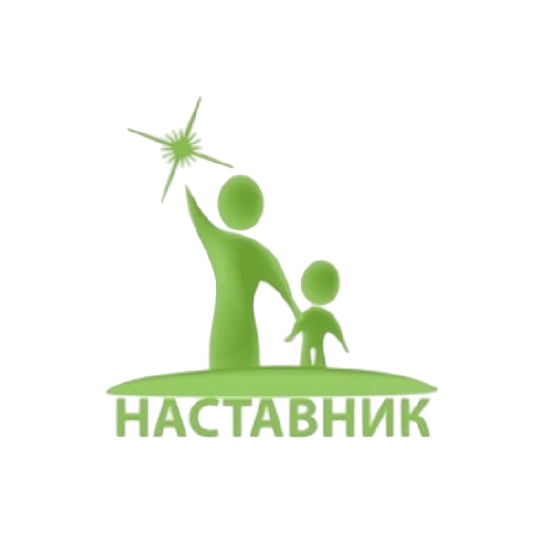 Характеристика участников формы наставничества «Ученик – ученик».
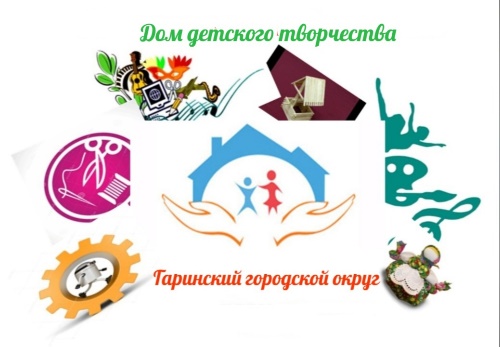 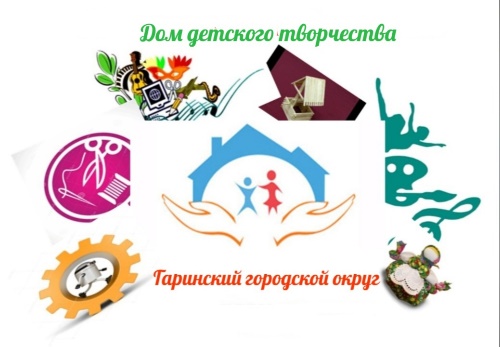 Возможные варианты программы наставничества «Ученик – ученик».
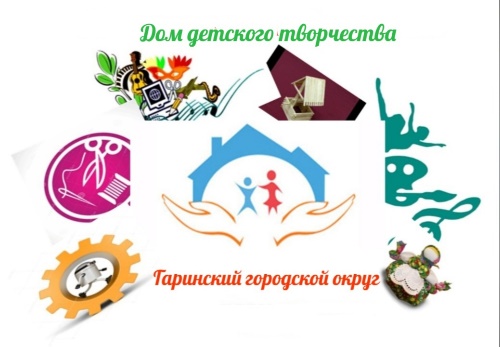 Схема реализации формы наставничества «Ученик – ученик»
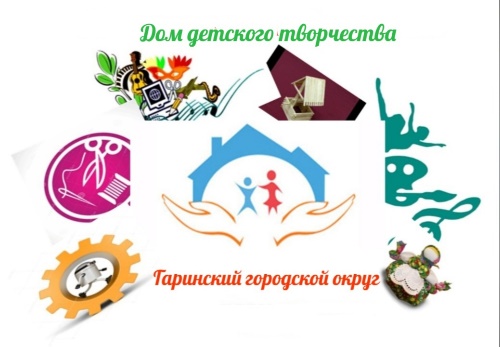 Формирование базы наставников и наставляемых
Механизмы поощрения наставников
 К числу лучших мотивирующих наставника факторов можно отнести поддержку системы наставничества на учрежденческом, общественном и муниципальном уровнях; создание среды, в которой наставничество воспринимается как почетная миссия, где формируется ощущение причастности к большому и важному делу, в котором наставнику отводится ведущая роль.
Мероприятия по популяризации роли наставника:
Организация и проведение фестивалей наставников на учрежденческом уровне.
Выдвижение лучших наставников на конкурсы и мероприятия на муниципальном, региональном и федеральном уровнях.
Проведение учрежденческого конкурса профессионального мастерства "Наставник года", «Лучшая пара», «Наставник+";
Награждение грамотами "Лучший наставник"
Благодарственные письма родителям наставников из числа обучающихся.
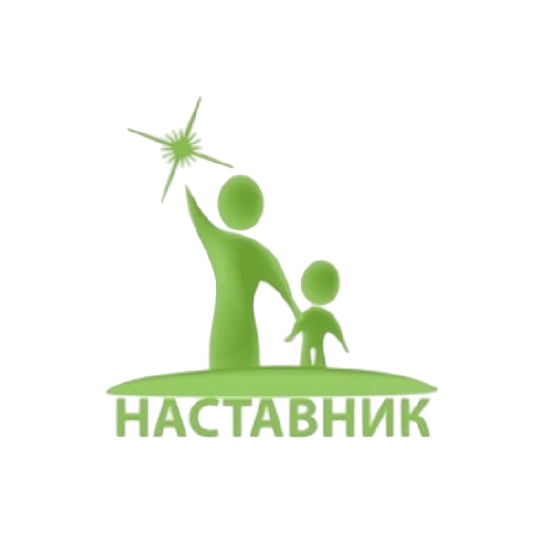